PROJETS PERSONNELS
Classe de Mme Vicky - Stage 4
Un projet que VOUS choisissez de faire pour le plaisir d’apprendre!
Apprendre sur des sujets qui vous intéressent dans le but de présenter votre projet aux autres élèves.
Quiz, arts, maquette, concours, présentation, histoire, enseignement scolaire, etc.
Routine « au choix », période Starbucks, période PP, lorsque j’ai fini mon travail (je peux), à la maison…
C’est quoi?

But?

Exemples?

C’est quand?
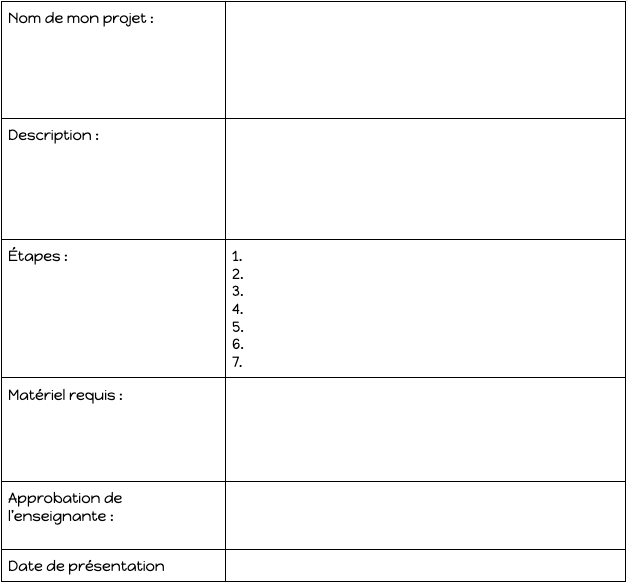 Étape 1.
Pensez à votre projet personnel et organisez-le à l’aide de ce plan :
Échéancier
Présentation du projet aux élèves : 25 octobre (aujourd’hui!)

Choix des projets personnels des élèves et commentaires de l’enseignante : 2 novembre

Réalisation du projet : Quand vous avez le temps en classe

Sélection d’une date de présentation : À déterminer lorsque terminé (approbation de l’enseignante)
Présentation aux autres élèves!